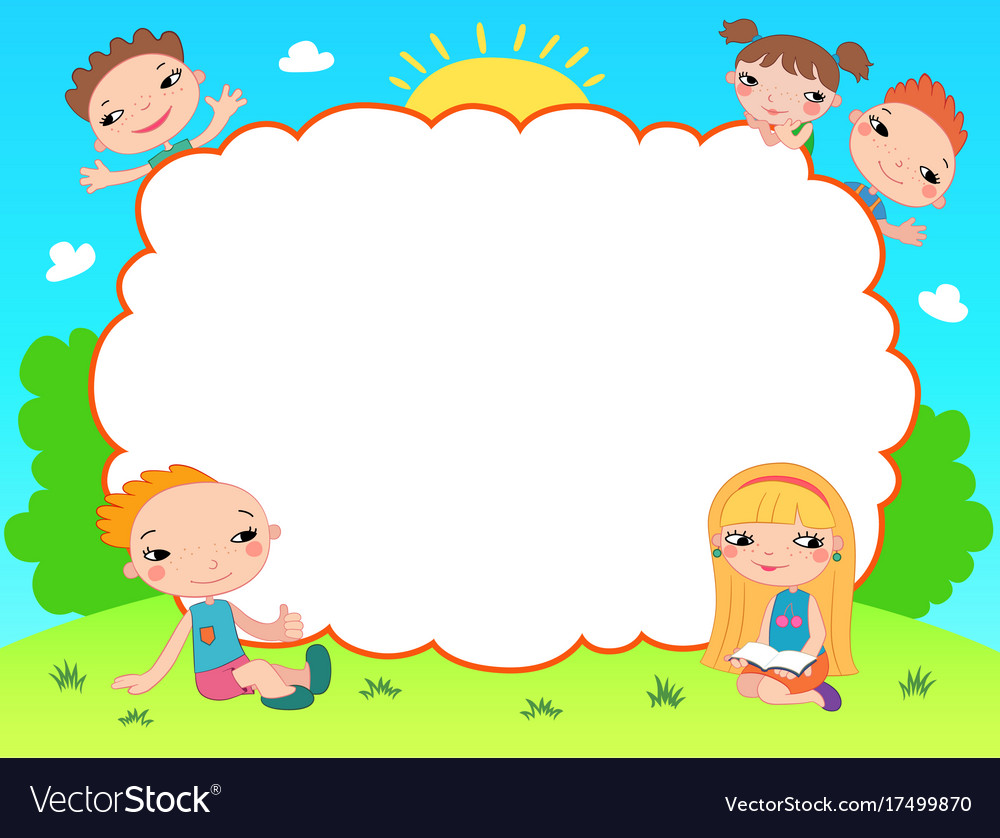 Chào mừng các con đến với tiết Tiếng Việt - Lớp 2
Cô giáo: Nguyễn Thị Vân Anh
Các con cần chuẩn bị:
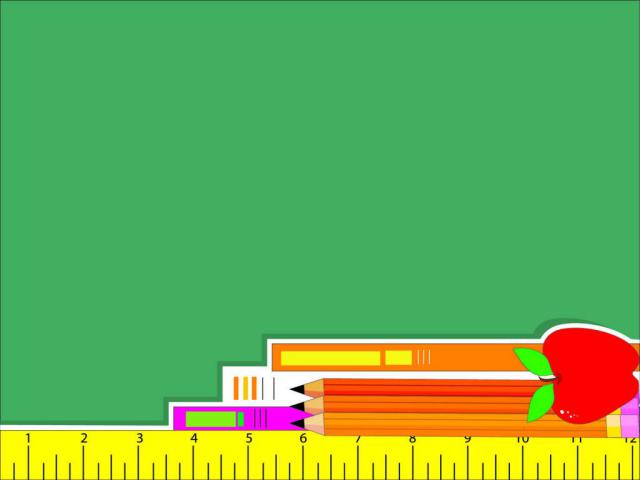 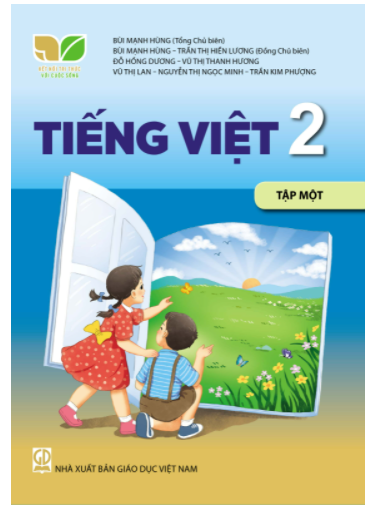 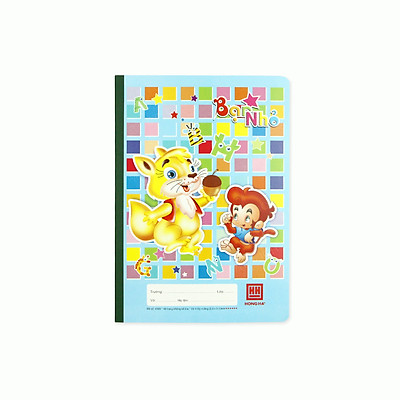 Vở Chính tả
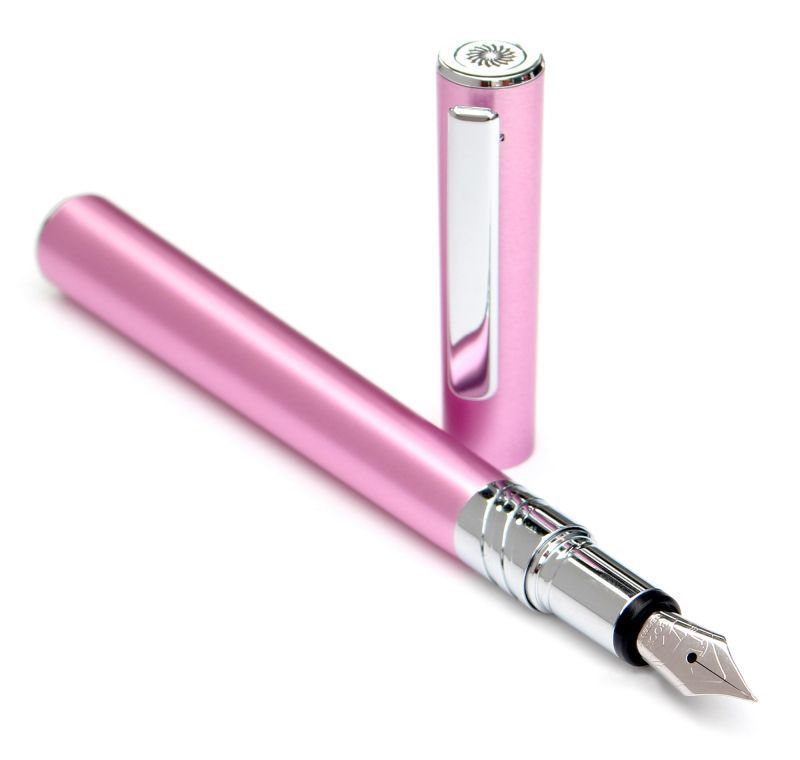 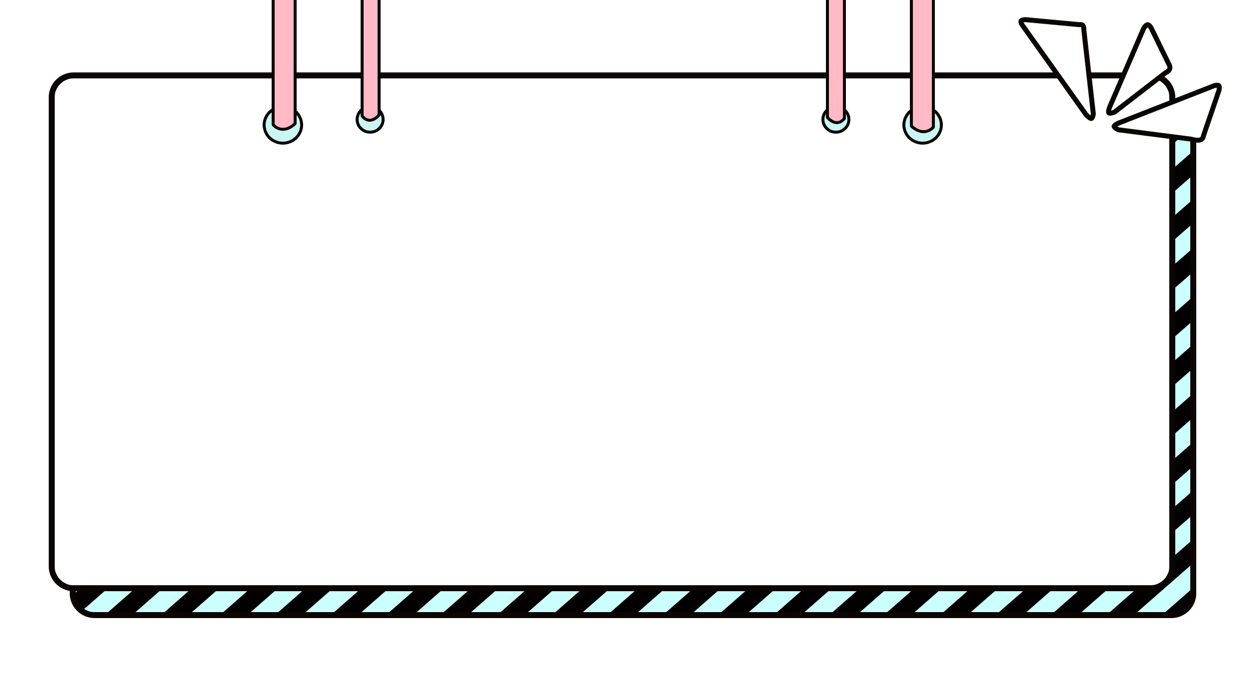 Nghe viết
Ngày hôm qua đâu rồi
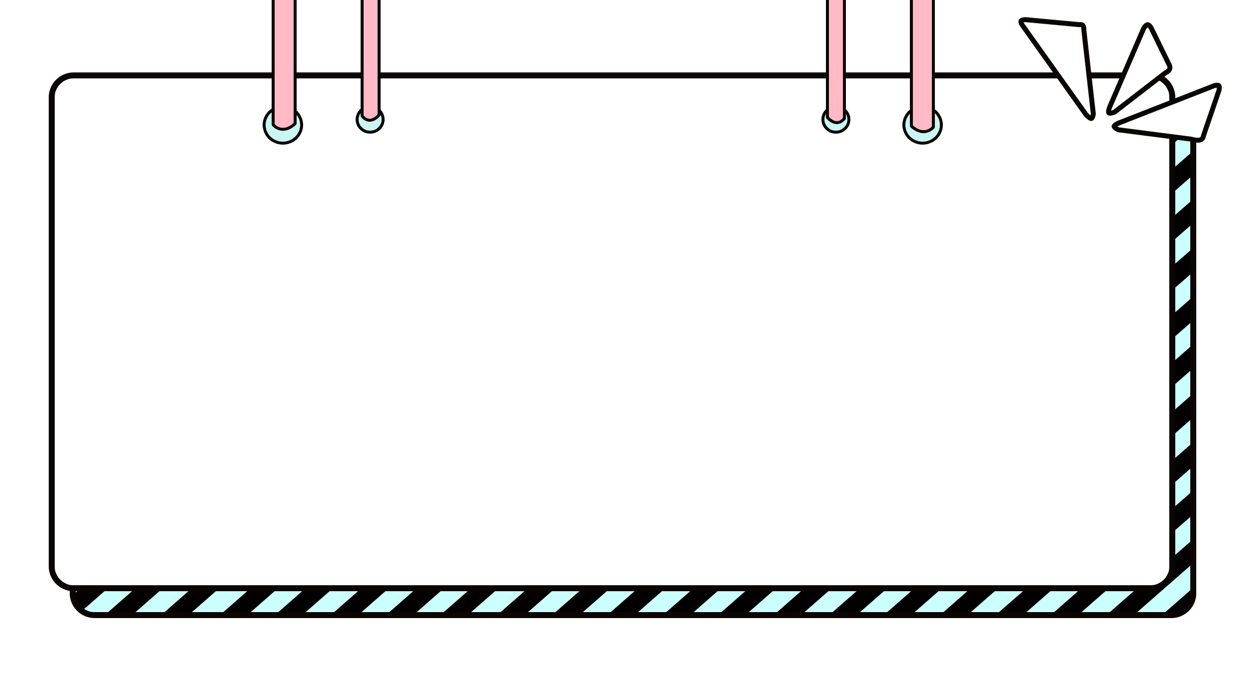 Bài tập
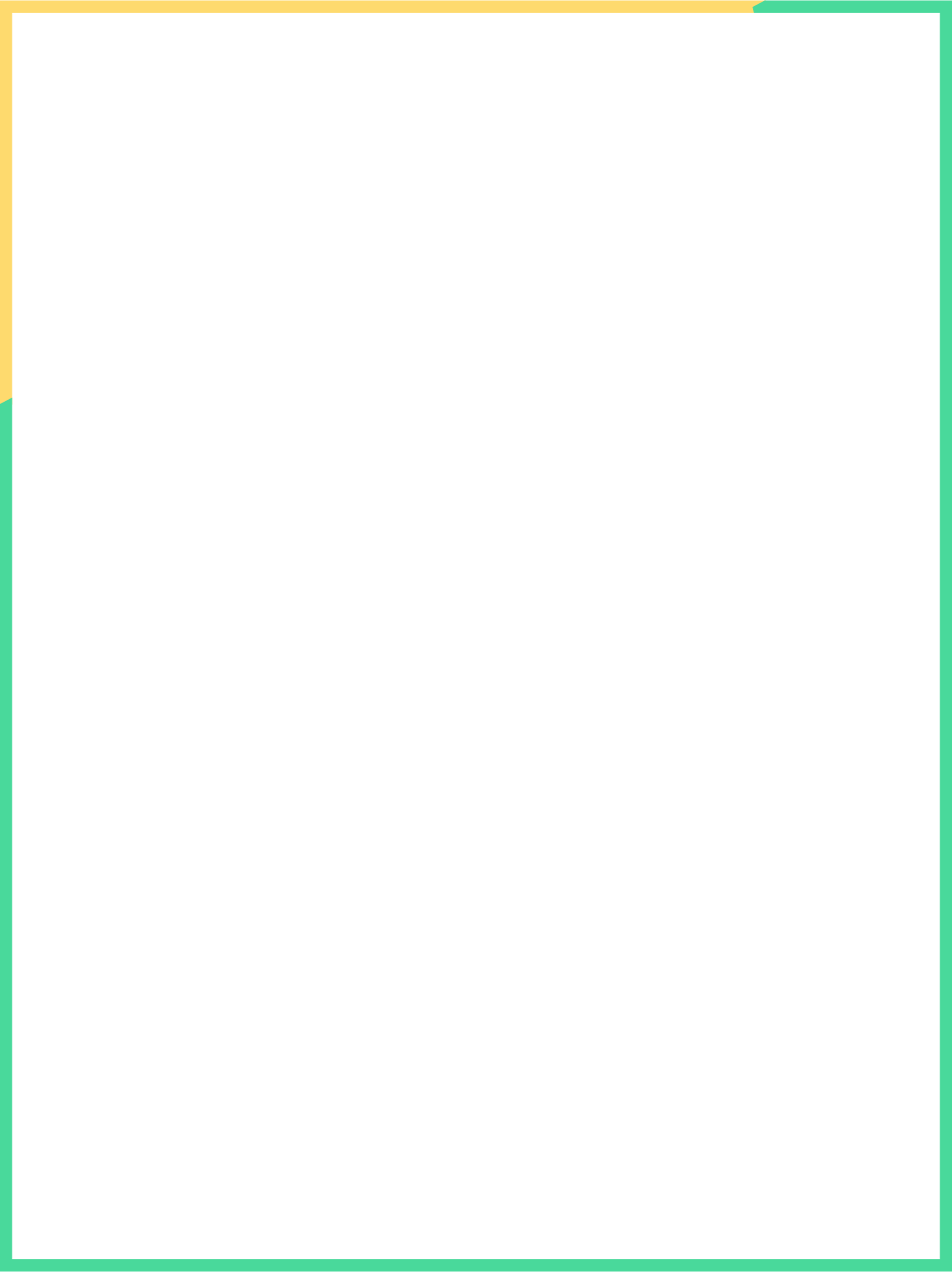 2. Tìm những chữ cái còn thiếu trong bảng. Học thuộc tên các chữ cái.
d
e
â
c
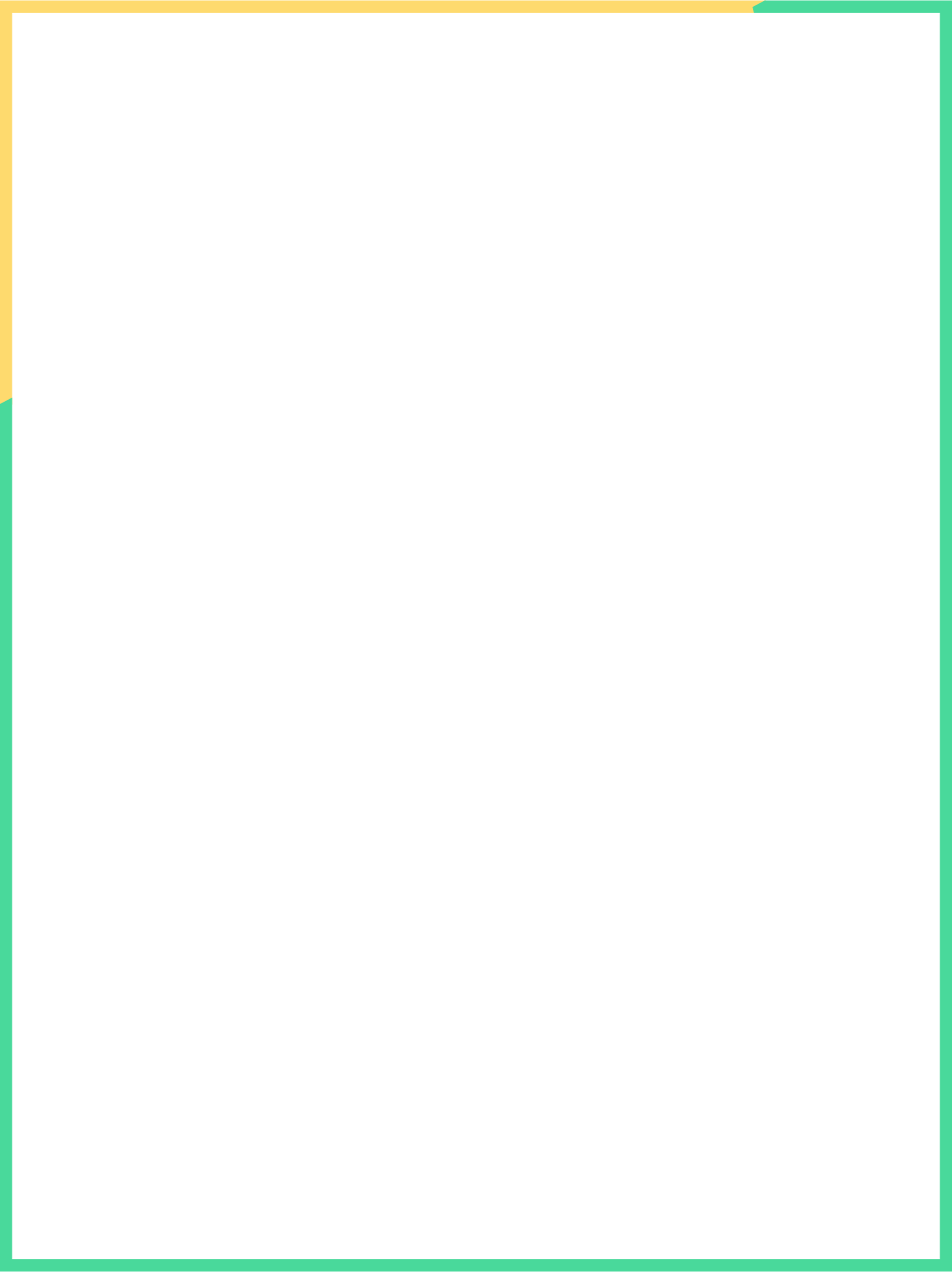 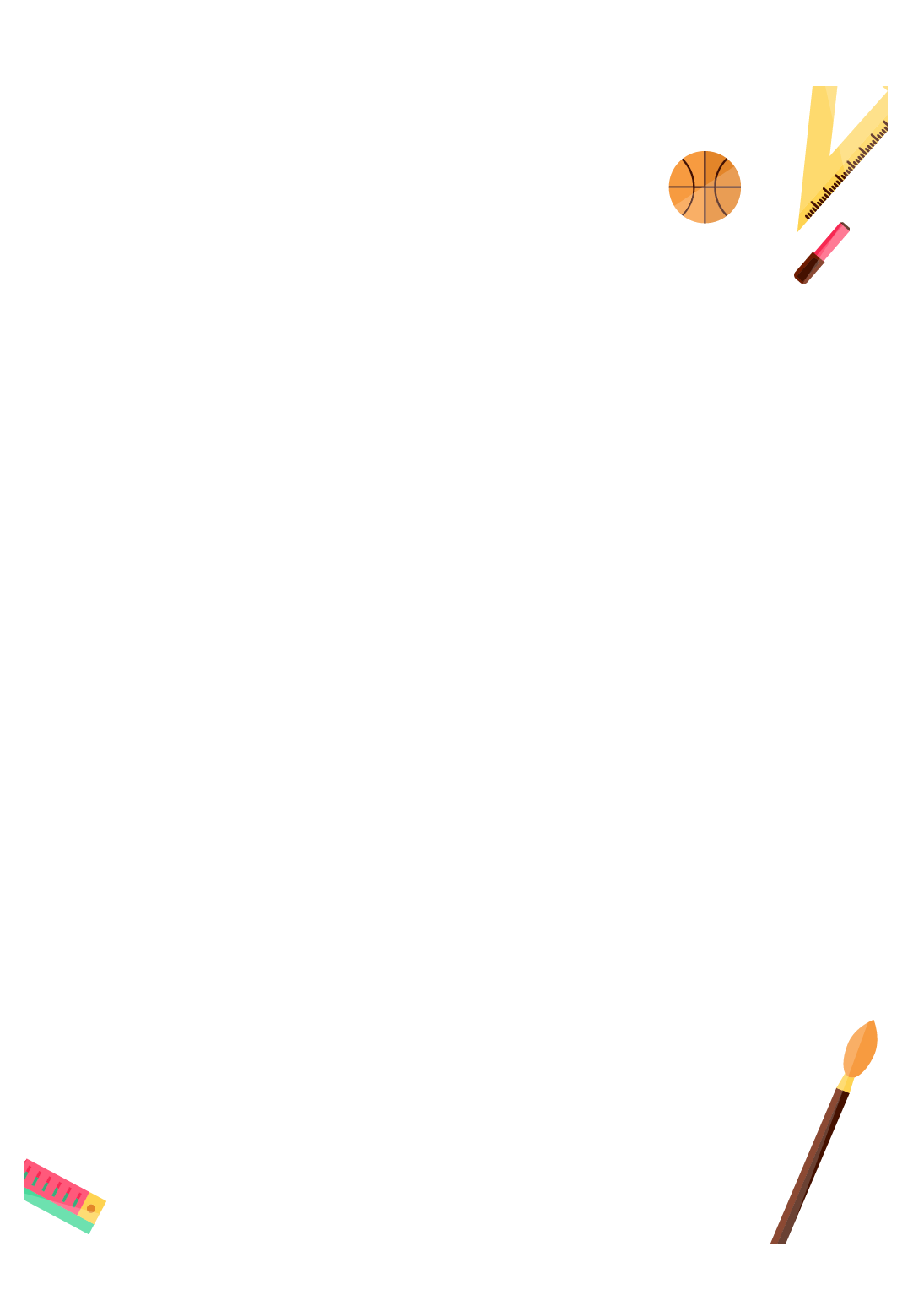 3. Sắp xếp các chữ có dưới đây theo thứ tự trong bảng chữ cái
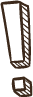 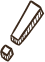 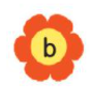 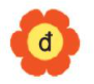 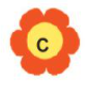 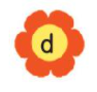 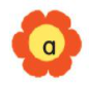 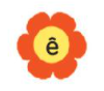 Design by: Hương Thảo – tranthao121004@gmail.com
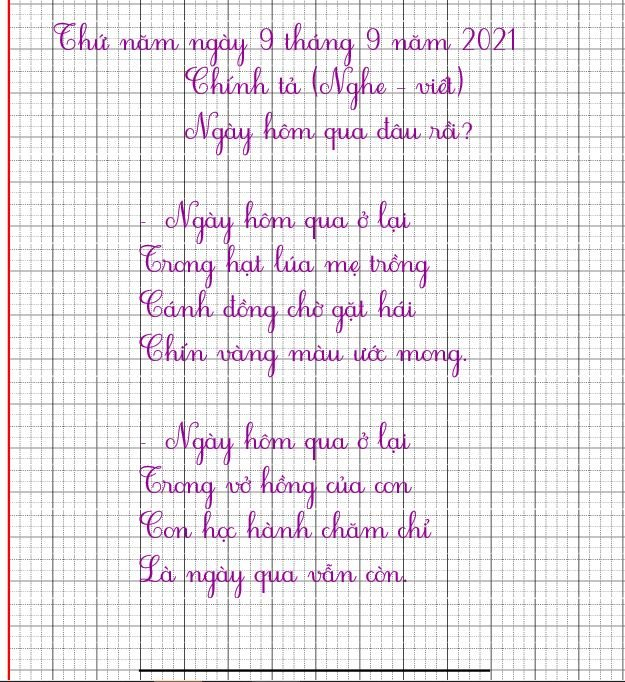 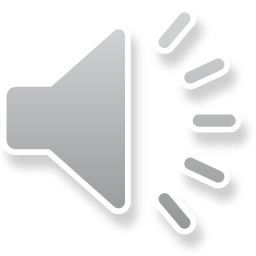 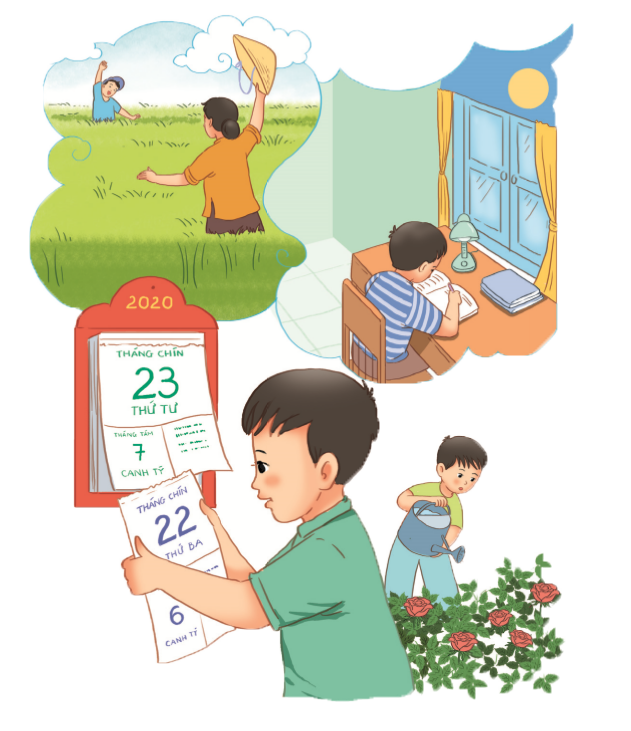 [Speaker Notes: Bài giảng thiết kế bởi: Hương Thảo - tranthao121006@gmail.com]